Jamboree on the AirRadio Scouting
Jim Wilson, K5ND
HamCom 2016
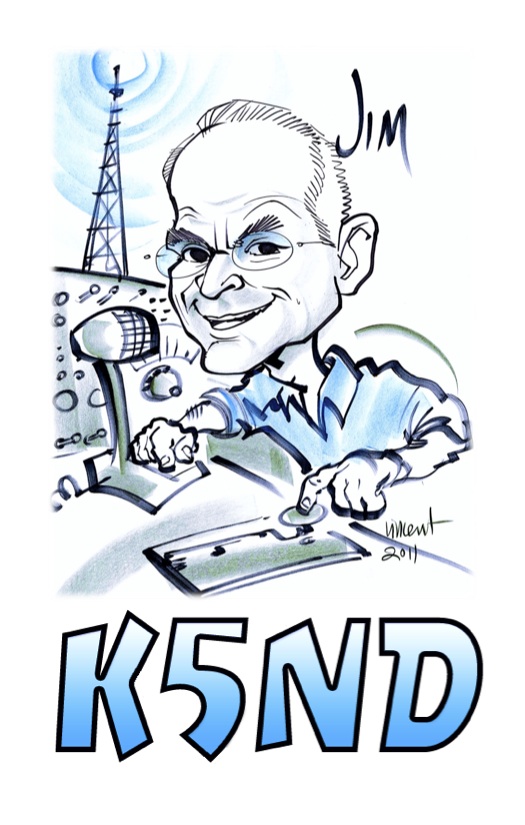 Chairman BSA National Radio Scouting CommitteeMember World Scouting JOTA-JOTI TeamPresident K2BSA       Amateur Radio Association
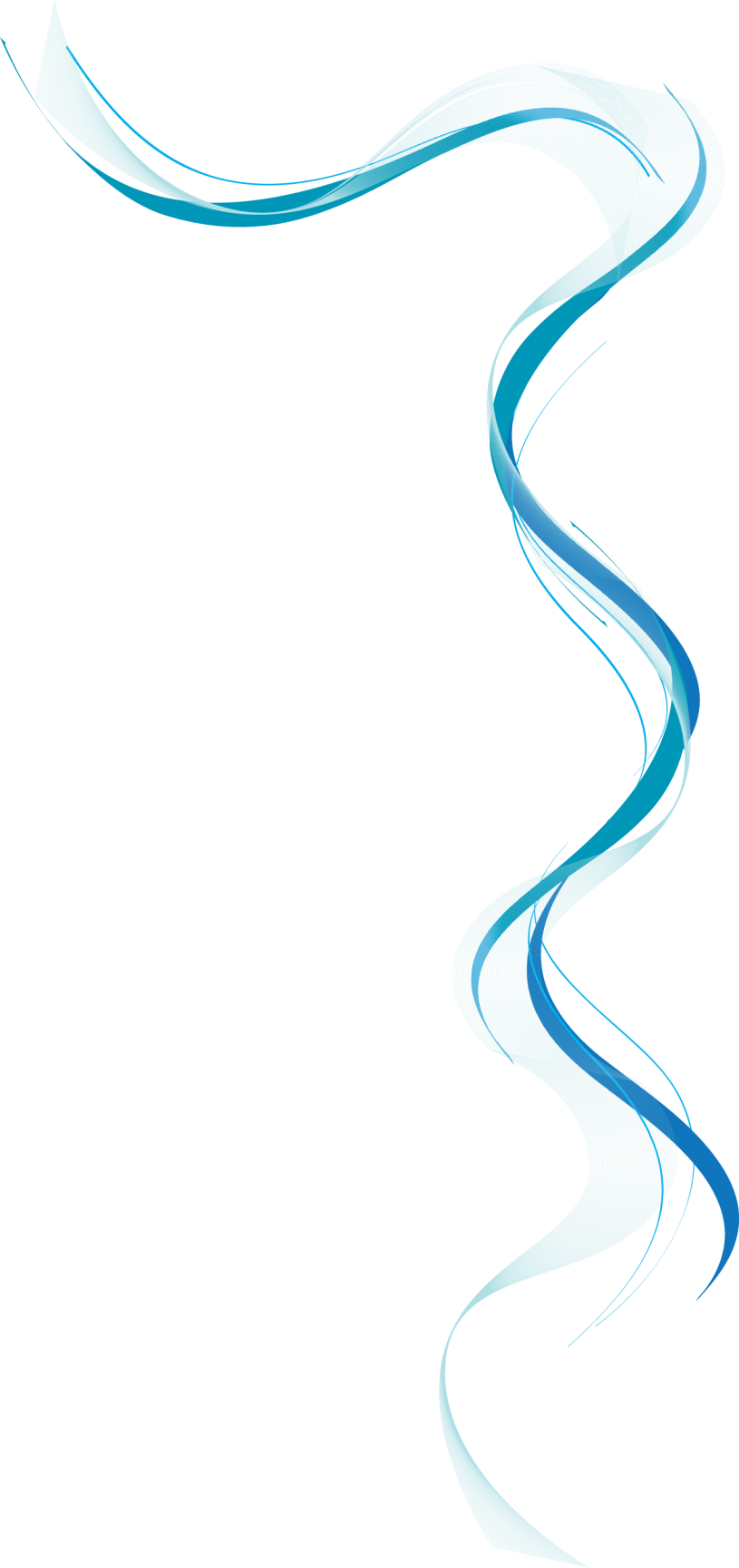 What is Radio Scouting?
Who is Involved?
What Have Been the Results?
How Can You Get Involved?
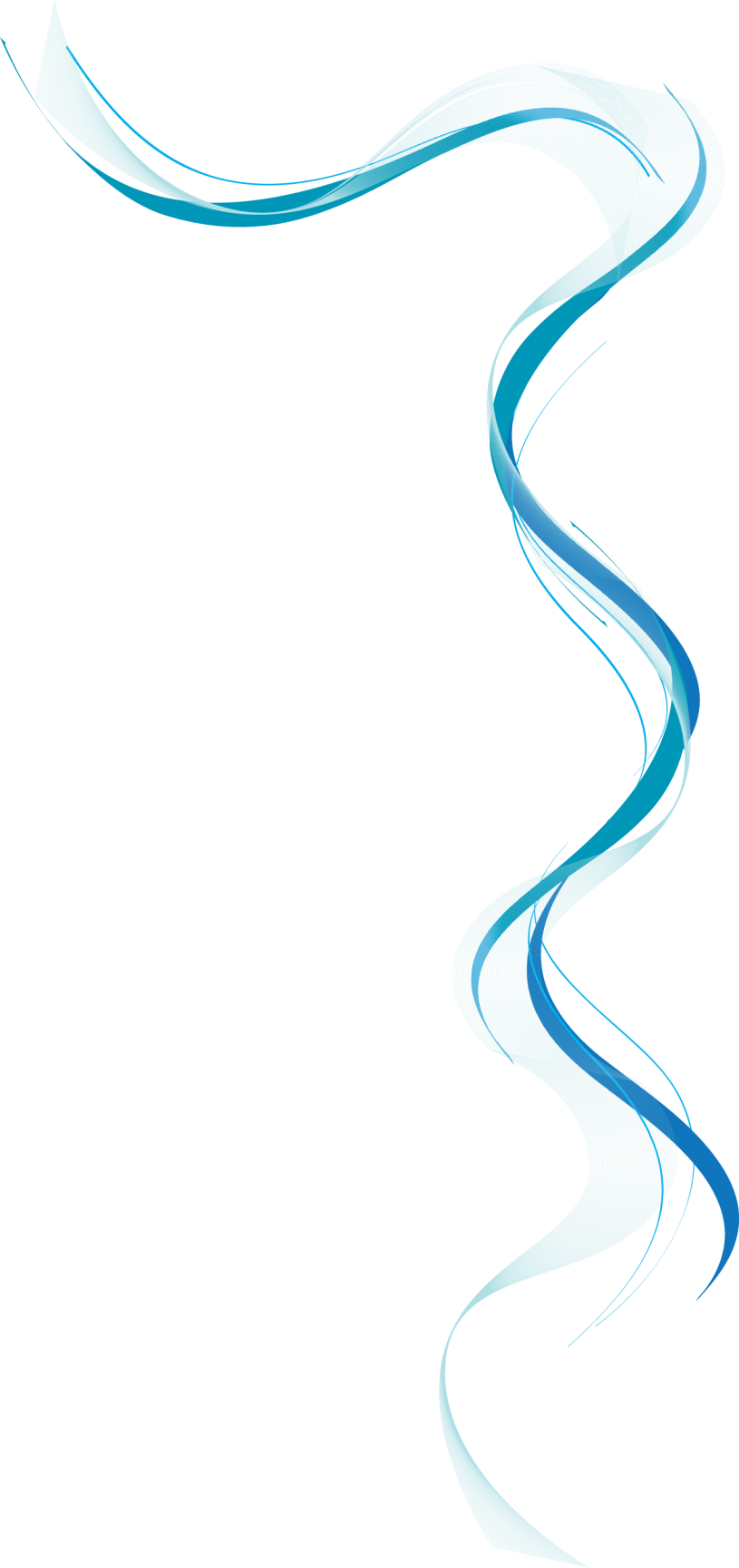 What is 
Radio Scouting?
Boy Scouts of America Radio Scouting
[Speaker Notes: This is another option for an overview slide.]
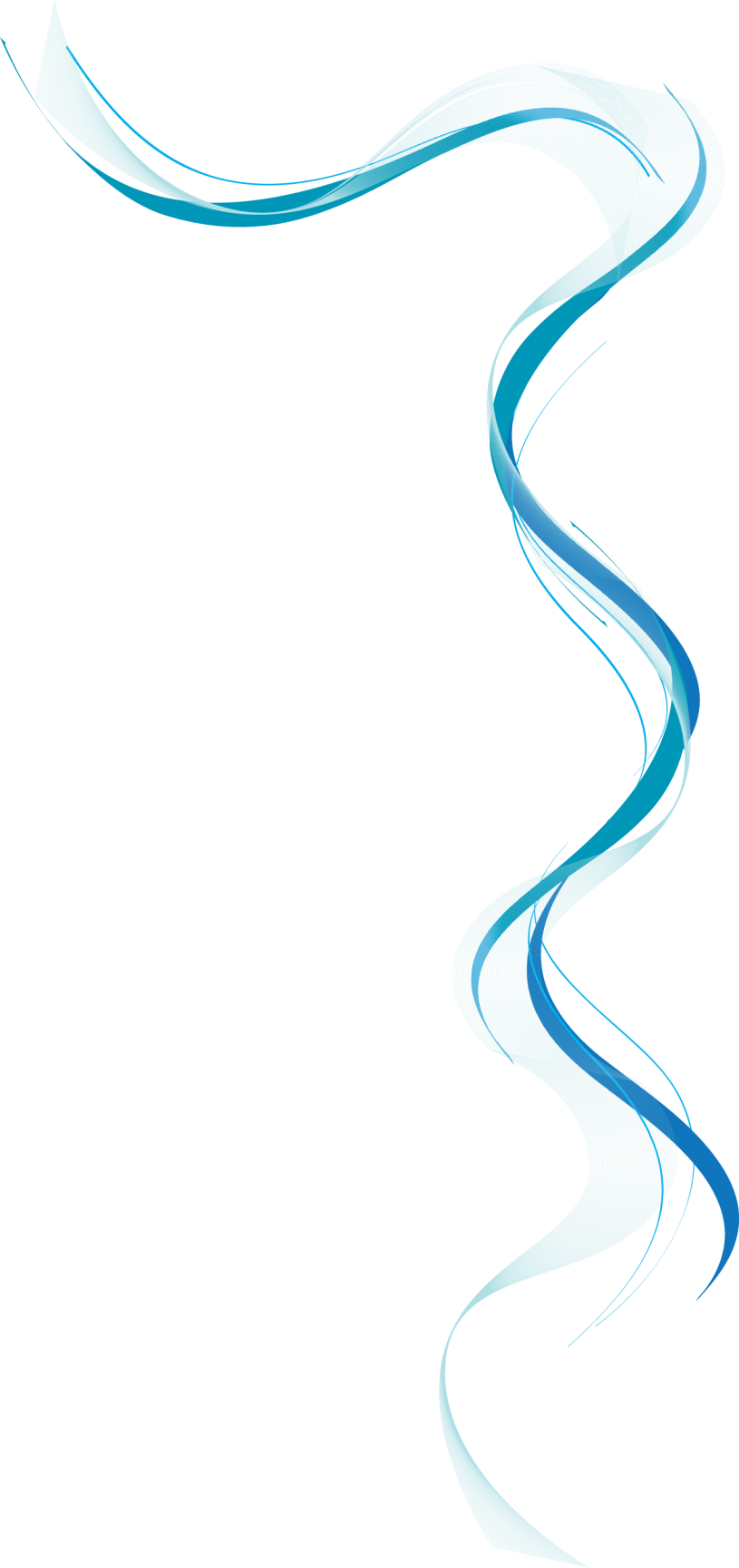 Who is Involved?
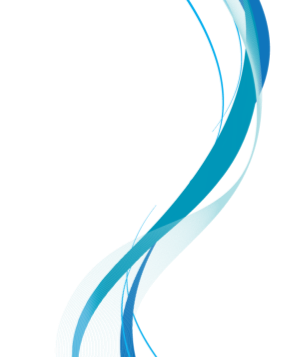 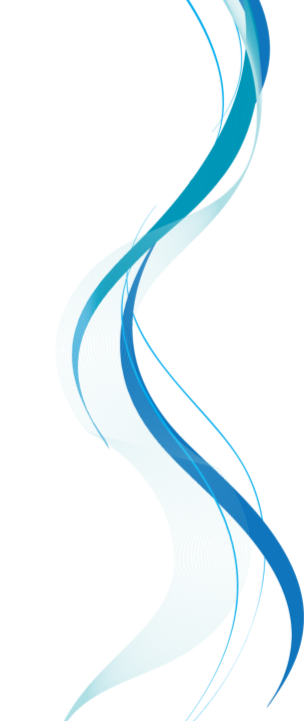 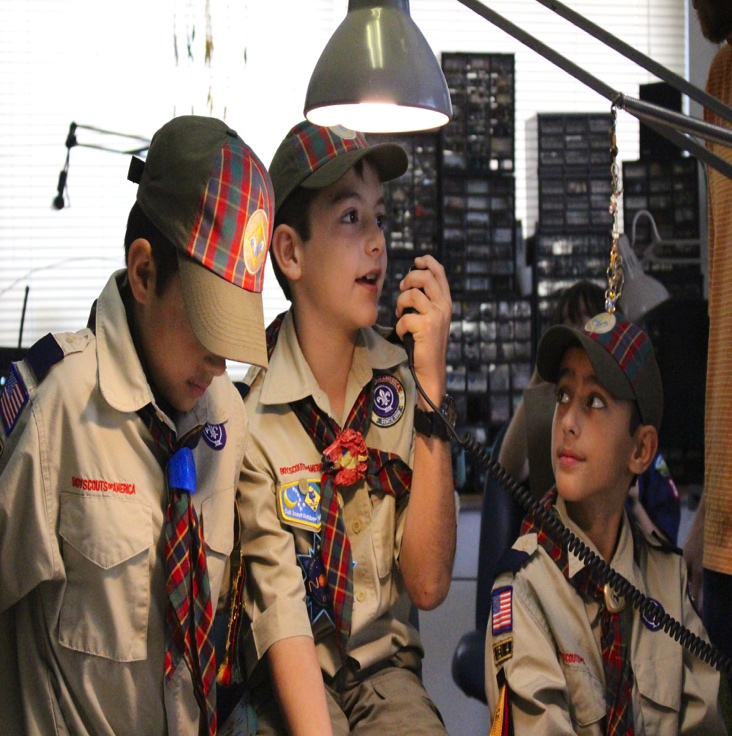 Scouts
Who Else?
World Organization of the Scout Movement
Started in 1957
Owns and Operates the World-Wide Event
Boy Scouts Primarily and Girl Scouts Invited
Boy Scouts of America
Responsible for National Operation
BSA International Department
Local Council International Representative
Supporters
ARRL
Promotes Event
Encourages Clubs and Members
Education, Youth, Public Relations
K2BSA Amateur Radio Association
Communication Program
Resource Clearing House
Jamboree Operation
Local Amateur Radio Clubs
World JOTA-JOTI Trusted Partners
Sponsors
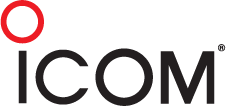 Icom America
Jamboree on the Air Promotion
Local Council Loan Station Program
Now being updated from IC-7200 to IC-7300
Official Transceiver Supplier for the National Scout Jamboree (2013 and 2017)
Installed 3 Repeaters at the Summit 
Provided Transceivers for 2015 NOAC and for 2016 Philmont Scout Ranch activation
Additional Jamboree Sponsorship Soon
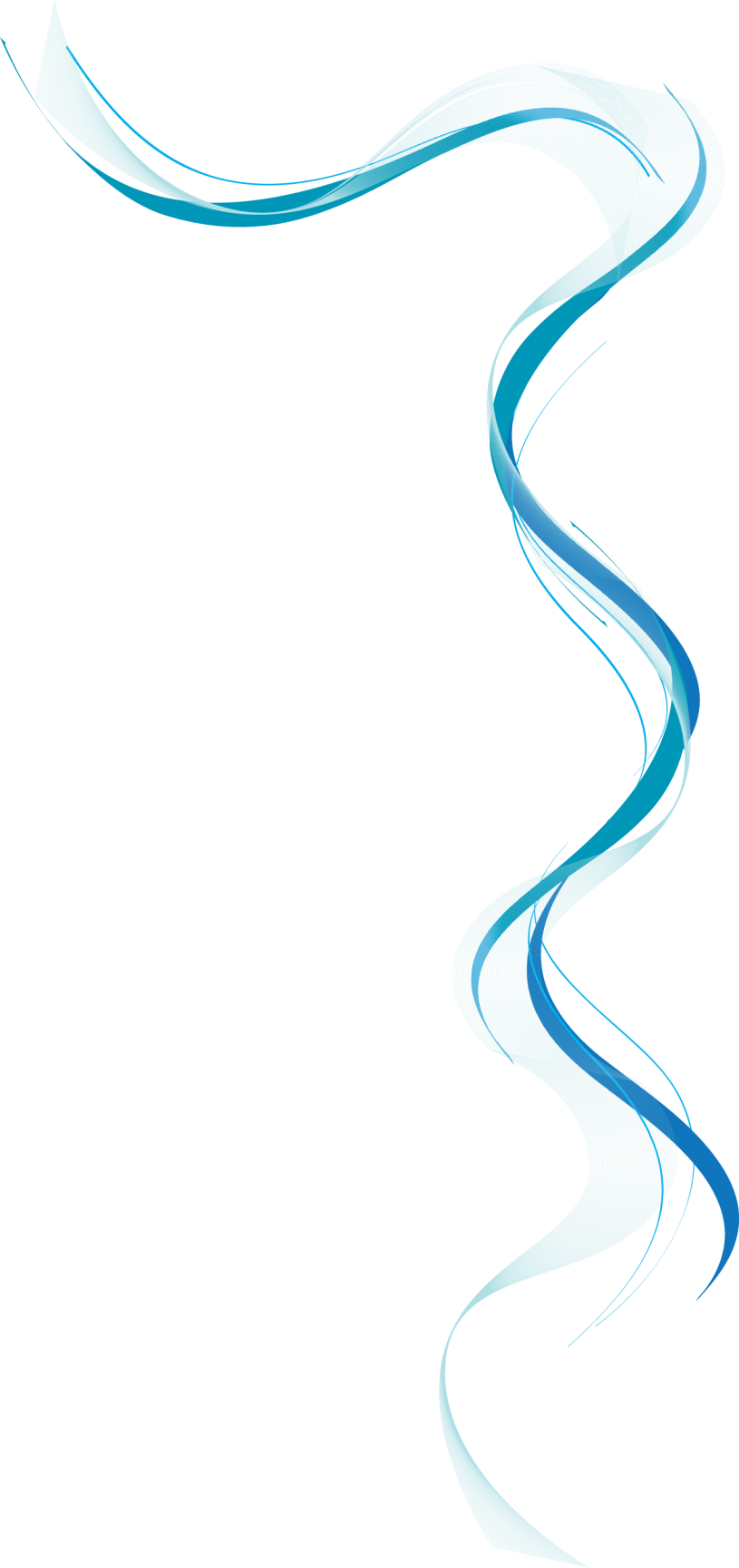 What Have Been the Results?
World Scouting JOTA-JOTI
Active in Malaysia and around the World
World Scouting JOTA-JOTI 2015
Nearly 1 million Scouts and Guides
151 Active Countries
17,776 Stations
Registration System Operational                   but crashed on Saturday
Testing new registration now        and it will be active in            August/September 2016
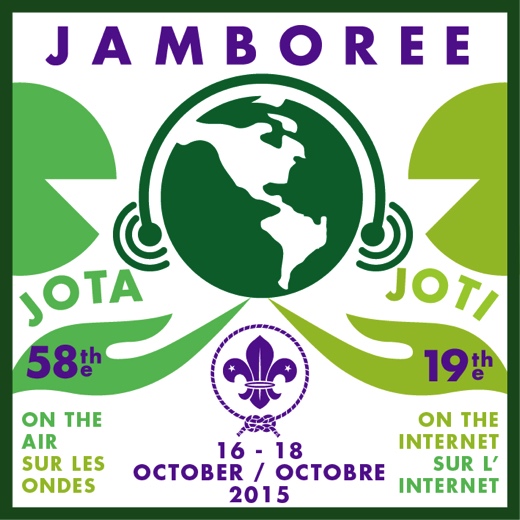 USA JOTA 2015 Results
7,117 Scouts, down 8% from 2014
208 stations filed their reports
106 countries worked on the weekend
346 stations registered but only 60% filed an after action report

Increased contest interference from state QSO Parties: Iowa, Illinois, South Dakota, New York
Radio Merit Badge
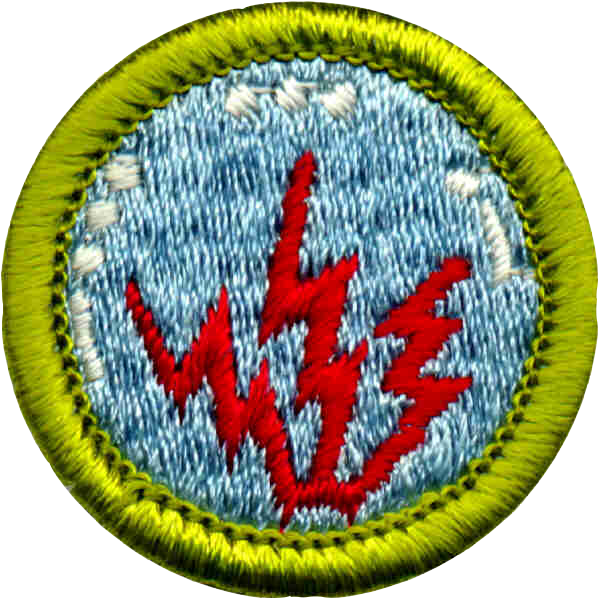 More Numbers and Actions
Amateur Radio Operator Rating Strip = 1,826
Morse Code Interpreter Strip = 319 
ARRL Service to Scouting Award = 49 total
Radio Merit Badge Revision Underway
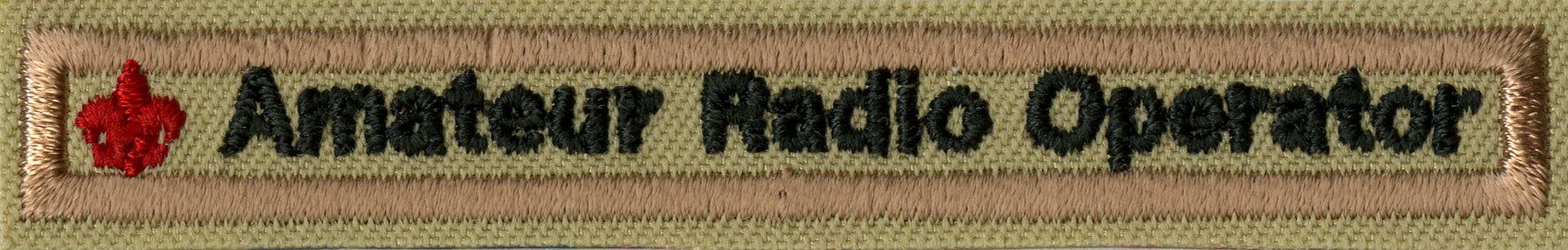 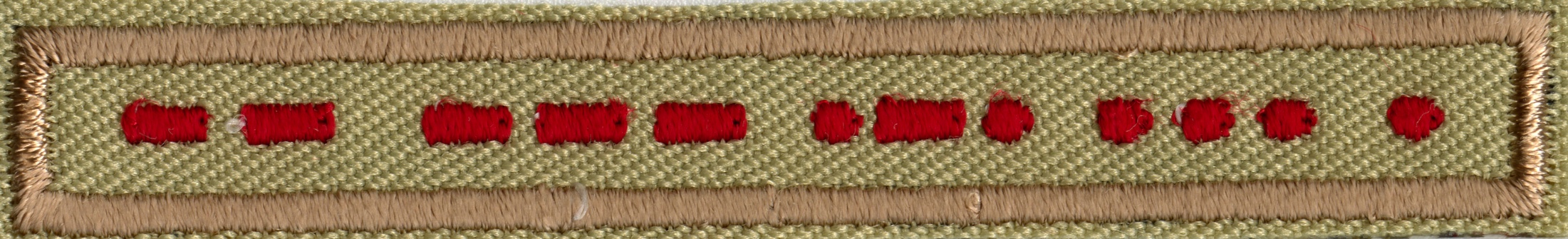 K2BSA ARA Actions / Results
Membership Growth = 165 members now, up from 8 in January 2015
New Materials and Support
Email List = ~ 1,800
2016 Dayton Hamvention® Booth
2017 Jamboree Staff Recruiting Complete
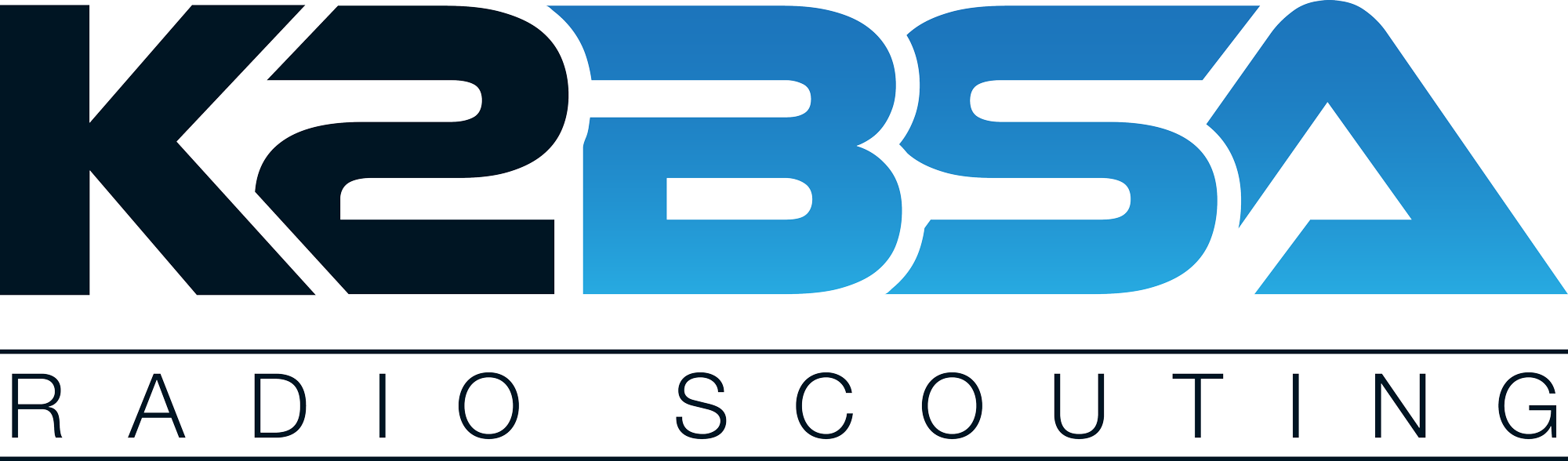 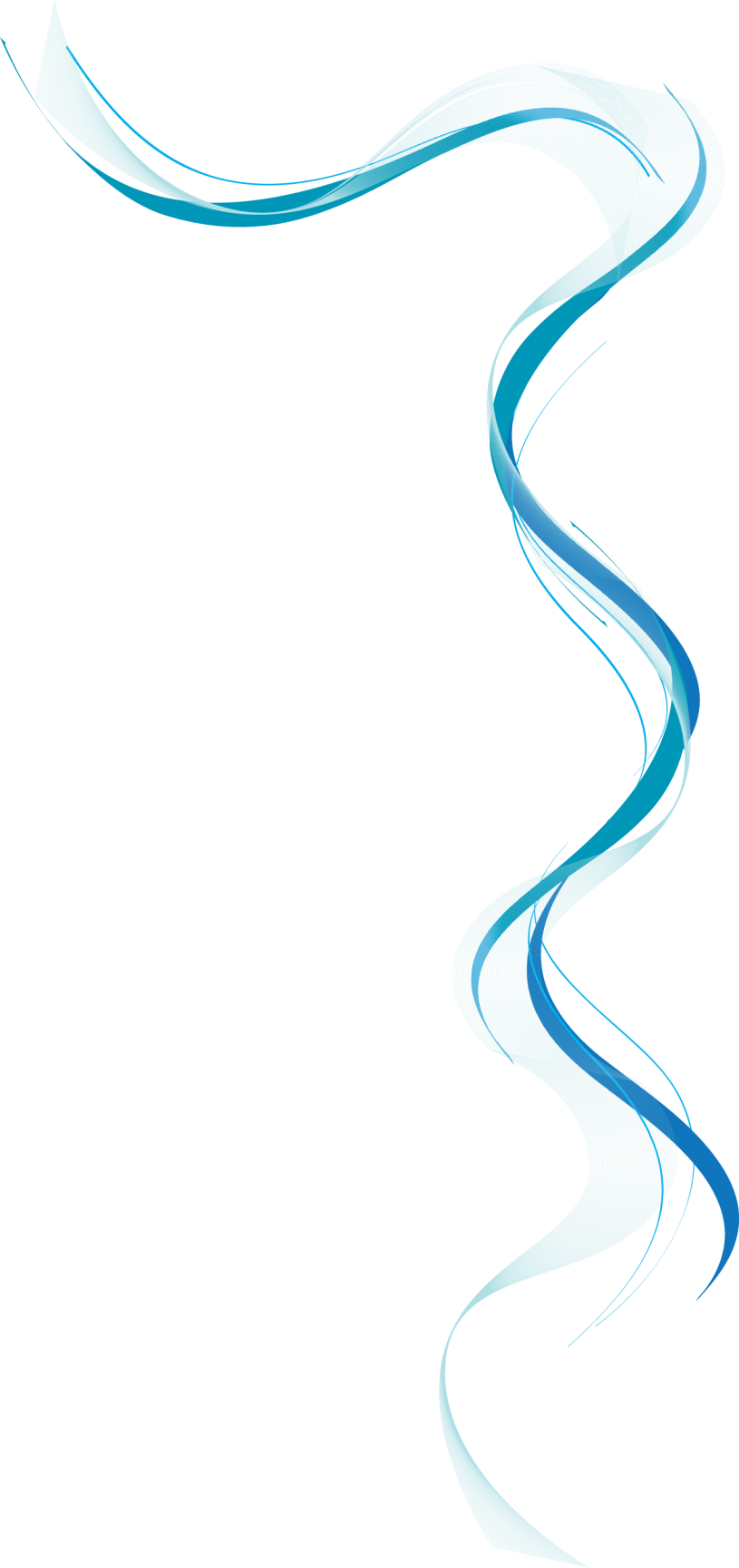 How Can You Get Involved?
Jamboree on the Air
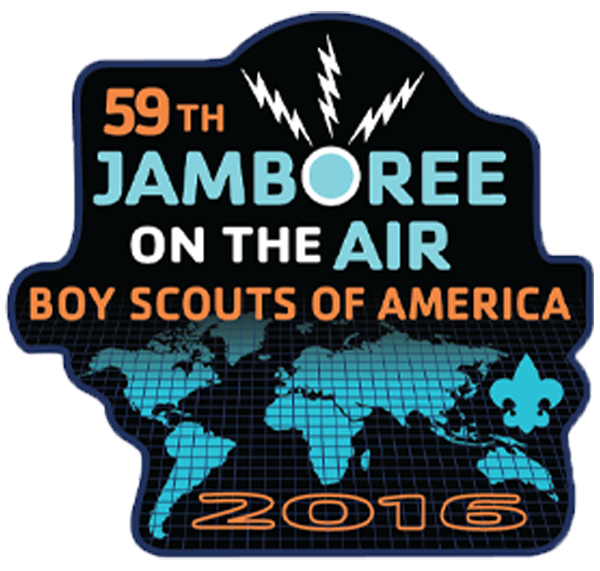 Get on the air
Work with Scout Units to set up a station
Work to align camporees with JOTA weekend
Keep Scout Frequencies Clear during the weekend
Encourage State QSO parties to adopt Contest Free Frequencies
Other Opportunities
Radio Merit Badge Counselor
Start a Council Radio                              Scouting Committee
Actively Support Council                                    S-T-E-M Initiatives
Work with local units      (packs, troops, crews)
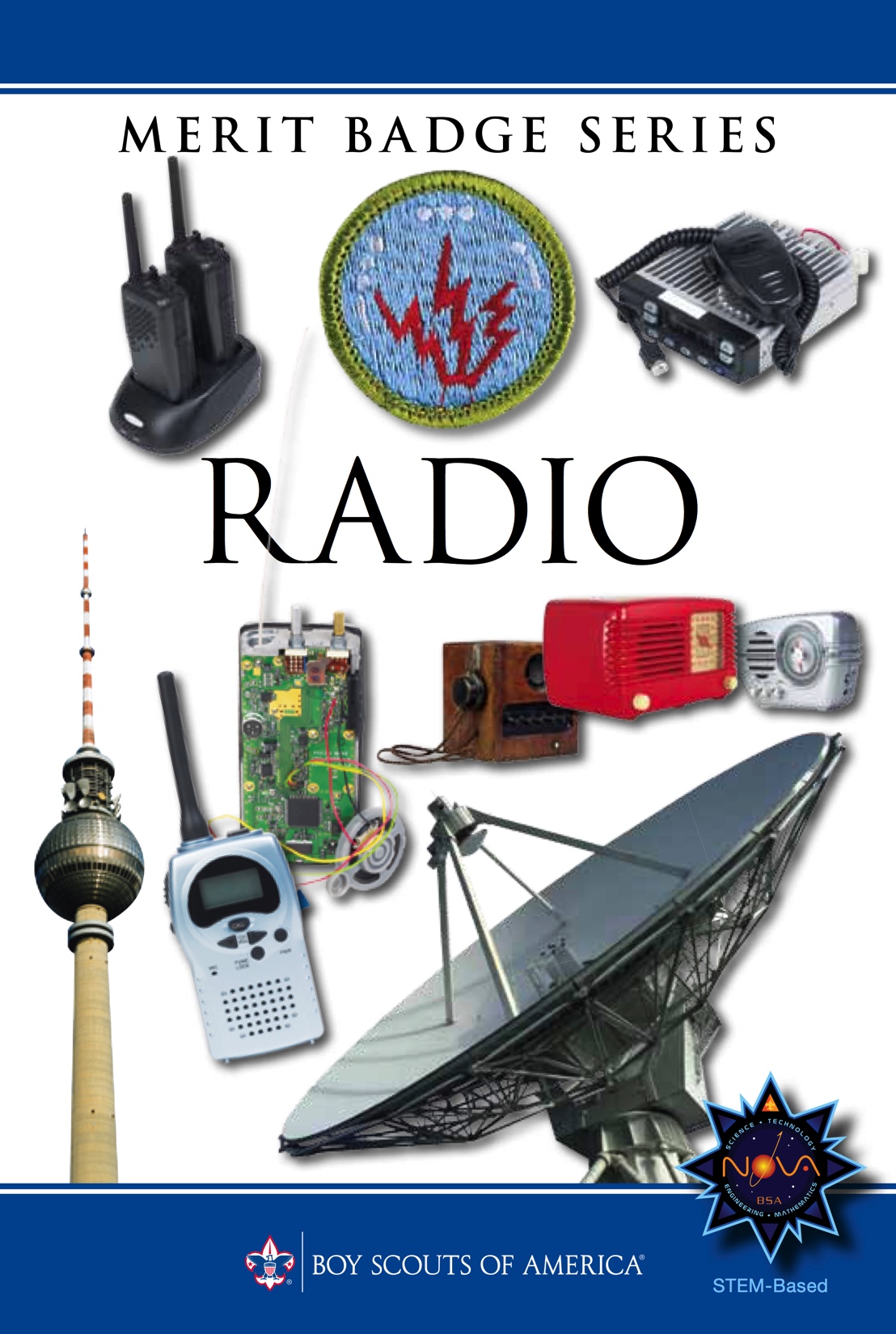 Apply Ham Radio to All Your Scouting Activities
Don Kunst, W3LNE has written on this topic
http://www.k2bsa.net/apply-ham-radio-to-all-scouting-activities/ 
Hiking, Camping, Communicating
He identifies 14 related merit badges
“Cell Phones Down, Radios Up”
Summary
Find Out What’s Already Happening Locally
Get Your Club Involved
Engage Your Local Scout Unit and Council
Get on the Air for JOTA
Join the K2BSA Amateur Radio Association
Further Information
www.K2BSA.net 
www.JOTAJOTI.info 
www.Scouting.org/JOTA
www.ARRL.org/jamboree-on-the-air-jota 
www.ARRL.org/amateur-radio-and-scouting 
Girl Scout Thinking Day on the Air at www.guides-on-the-air.co.uk 
Jim.Wilson@k2bsa.net
Questions &
Answers

Discussion